DSP-First, 2/e
LECTURE #4
Phasor Addition Theorem
Aug 2016
© 2003-2016, JH McClellan & RW Schafer
1
License Info for SPFirst Slides
This work released under a Creative Commons License with the following terms:
Attribution
The licensor permits others to copy, distribute, display, and perform the work. In return, licensees must give the original authors credit. 
Non-Commercial
The licensor permits others to copy, distribute, display, and perform the work. In return, licensees may not use the work for commercial purposes—unless they get the licensor's permission.
Share Alike
The licensor permits others to distribute derivative works only under a license identical to the one that governs the licensor's work.
Full Text of the License
This (hidden) page should be kept with the presentation
Aug 2016
© 2003-2016, JH McClellan & RW Schafer
2
READING ASSIGNMENTS
This Lecture:
Chapter 2, Section 2-6

Other Reading:
Appendix A: Complex Numbers

Appendix B: MATLAB
Next Lecture: start Chapter 3
Aug 2016
© 2003-2016, JH McClellan & RW Schafer
3
LECTURE OBJECTIVES
Phasors  = Complex Amplitude
Complex Numbers represent Sinusoids
Develop the ABSTRACTION:
Adding Sinusoids = Complex Addition
PHASOR ADDITION THEOREM
Aug 2016
© 2003-2016, JH McClellan & RW Schafer
4
Adding Complex Numbers
Polar Form
Could convert to Cartesian and back out
Use Calculator that does complex ops !
Use MATLAB
Visualize the vectors
Aug 2016
© 2003-2016, JH McClellan & RW Schafer
5
Z DRILL (Complex Arith)
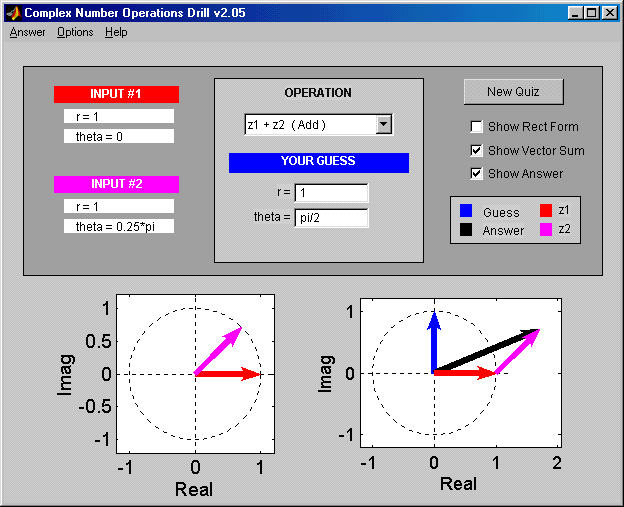 Aug 2016
© 2003-2016, JH McClellan & RW Schafer
6
Cos = REAL PART
What about sinusoidal signals over time?
Real part of Euler’s
General Sinusoid
Varies with time
Complex Amplitude: Constant
Aug 2016
© 2003-2016, JH McClellan & RW Schafer
7
POP QUIZ: Complex Amp
Find the COMPLEX AMPLITUDE for:

Use EULER’s FORMULA:
Aug 2016
© 2003-2016, JH McClellan & RW Schafer
8
POP QUIZ-2: Complex Amp
Determine the 60-Hz sinusoid whose COMPLEX AMPLITUDE is:

Convert X  to POLAR:
Aug 2016
© 2003-2016, JH McClellan & RW Schafer
9
WANT to ADD SINUSOIDS
Main point to remember: Adding sinusoids of common frequency results in sinusoid with SAME frequency
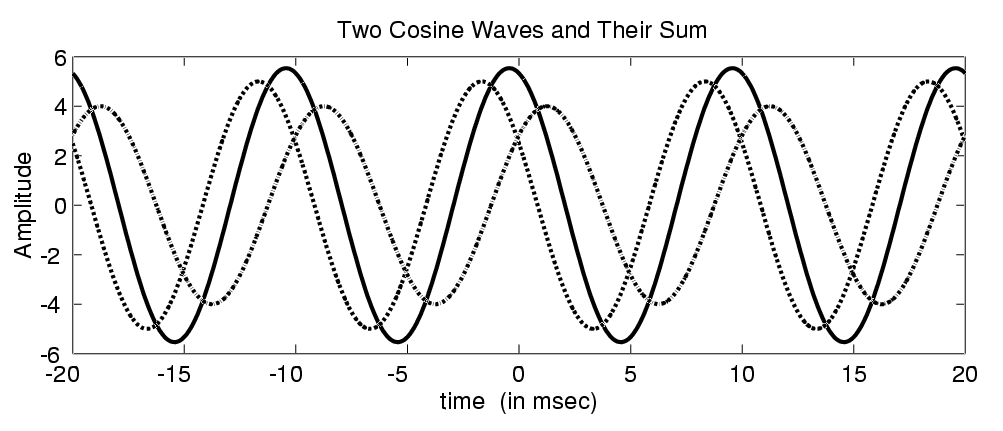 Aug 2016
© 2003-2016, JH McClellan & RW Schafer
10
PHASOR ADDITION RULE
Get the new complex amplitude by complex addition
Aug 2016
© 2003-2016, JH McClellan & RW Schafer
11
Phasor Addition Proof
Aug 2016
© 2003-2016, JH McClellan & RW Schafer
12
POP QUIZ: Add Sinusoids
ADD THESE 2 SINUSOIDS:



COMPLEX (PHASOR) ADDITION:
Aug 2016
© 2003-2016, JH McClellan & RW Schafer
13
POP QUIZ (answer)
COMPLEX ADDITION:




CONVERT back to cosine form:
Aug 2016
© 2003-2016, JH McClellan & RW Schafer
14
ADD SINUSOIDS EXAMPLE
ALL SINUSOIDS have SAME FREQUENCY

HOW to GET {Amp,Phase} of RESULT ?
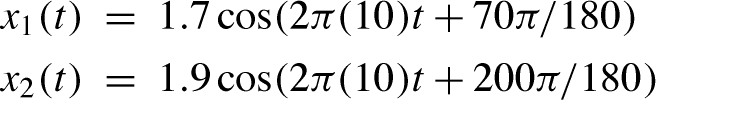 Aug 2016
© 2003-2016, JH McClellan & RW Schafer
15
Convert Sinusoids to Phasors
Each sinusoid  Complex Amp
Aug 2016
© 2003-2016, JH McClellan & RW Schafer
16
Phasor Add: Numerical
Convert Polar to Cartesian
X1 = 0.5814 + j1.597
X2 = -1.785 - j0.6498
sum =
    X3 = -1.204 + j0.9476

Convert back to Polar
X3 = 1.532 at angle 141.79p/180
This is the sum
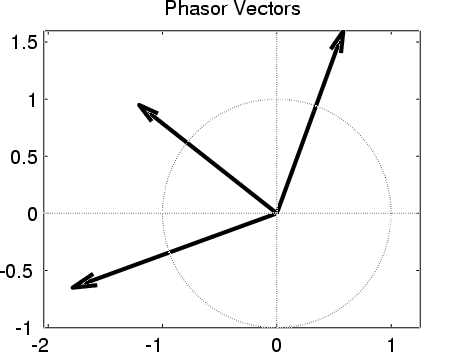 Aug 2016
© 2003-2016, JH McClellan & RW Schafer
17
ADDING SINUSOIDS IS COMPLEX ADDITION
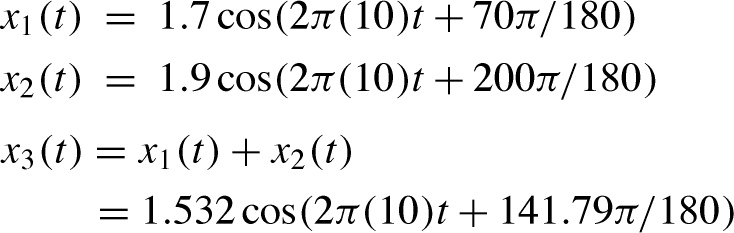 X1
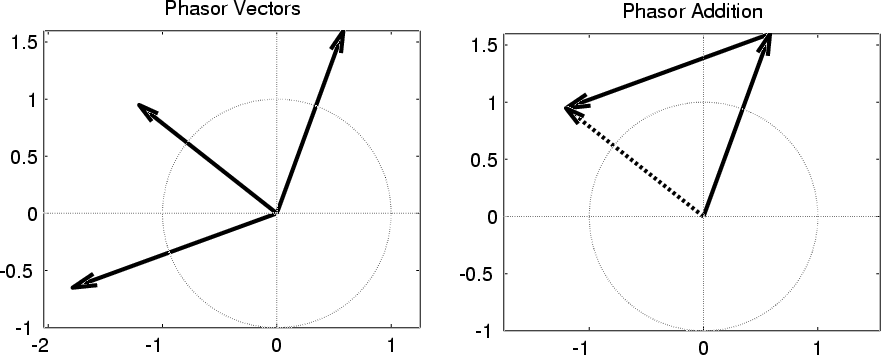 VECTOR
(PHASOR)
ADD
X3
Aug 2016
© 2003-2016, JH McClellan & RW Schafer
18
X2
Add 20 Sinusoids (MATLAB)
Each sinusoid  Complex Amp
MATLAB
kk=1:20;
SS = sum( sqrt(kk) .* exp(120i*pi*(-0.002)*kk) );
zprint( SS )
Aug 2016
© 2003-2016, JH McClellan & RW Schafer
19
Simultaneous Equations-1
Sum of 3 sinusoids is zero
Difference of first two is a cosine
Sum of first and third is a sine
All three have the same frequency
Aug 2016
© 2003-2016, JH McClellan & RW Schafer
20
Simultaneous Equations-2
Each sinusoid  Complex Amp
Solve 3 equations in 3 unknowns 
Aug 2016
© 2003-2016, JH McClellan & RW Schafer
21
Simultaneous Complex Equations
Write as a matrix:
MATLAB with backslash operator
Zans = [1,1,1;1,-1,0;1,0,1] \ [0;1;-j]
Aug 2016
© 2003-2016, JH McClellan & RW Schafer
22
POP QUIZ: Add Sinusoids
ADD THESE 2 SINUSOIDS:



COMPLEX ADDITION:
Aug 2016
© 2003-2016, JH McClellan & RW Schafer
23
POP QUIZ (answer)
COMPLEX ADDITION:



CONVERT back to cosine form:
Aug 2016
© 2003-2016, JH McClellan & RW Schafer
24
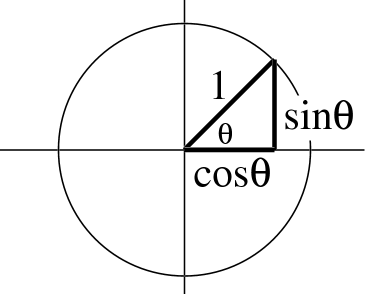 Euler’s FORMULA
Complex Exponential
Real part is cosine
Imaginary part is sine
Magnitude is one
Aug 2016
© 2003-2016, JH McClellan & RW Schafer
25
Real & Imaginary Part Plots
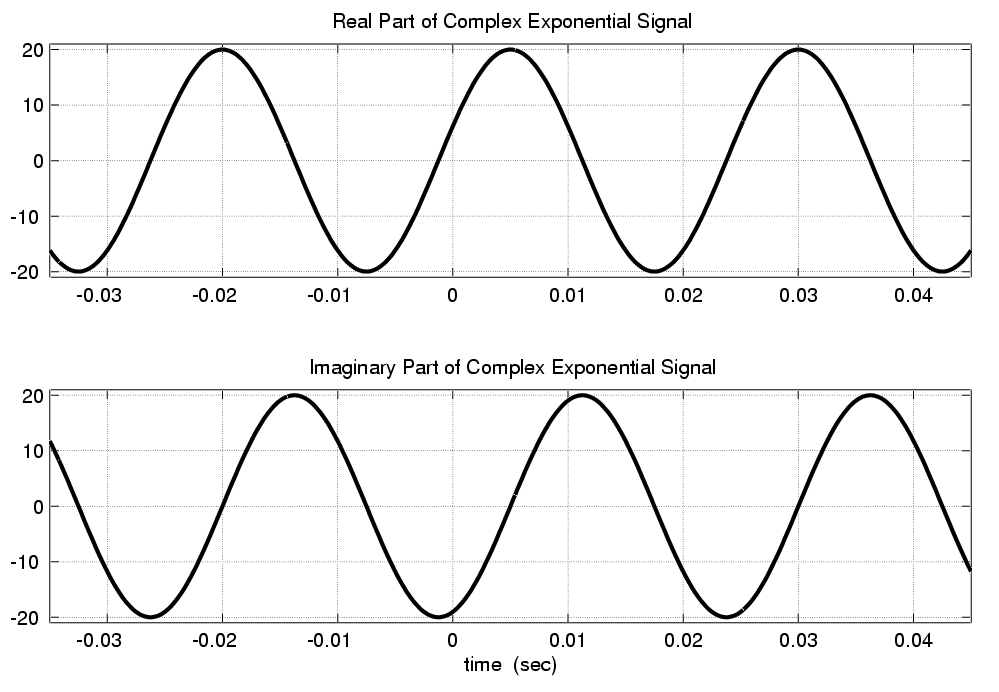 PHASE DIFFERENCE = p/2
Aug 2016
© 2003-2016, JH McClellan & RW Schafer
26
COMPLEX EXPONENTIAL
Interpret this as a Rotating Vector
q = wt
Angle changes vs. time
ex: w=20p rad/s
Rotates 0.2p in 0.01 secs
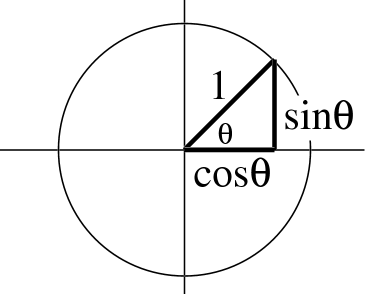 Aug 2016
© 2003-2016, JH McClellan & RW Schafer
27
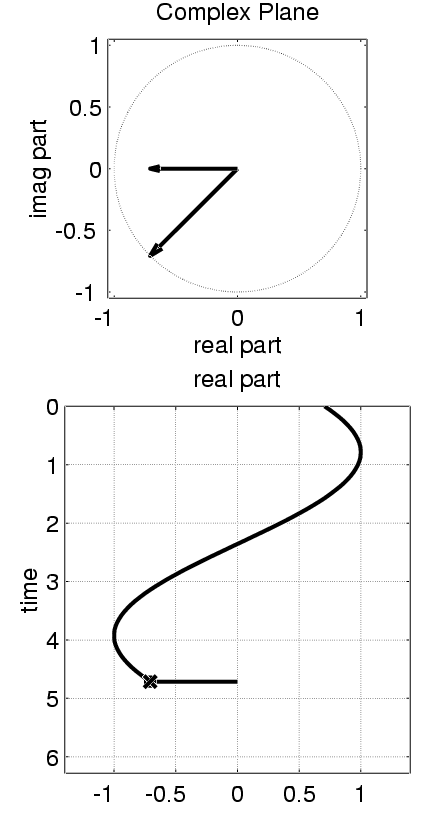 Rotating Phasor
See Demo on CD-ROM
Chapter 2
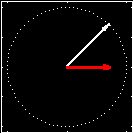 Aug 2016
© 2003-2016, JH McClellan & RW Schafer
28
ADD SINUSOIDS EXAMPLE
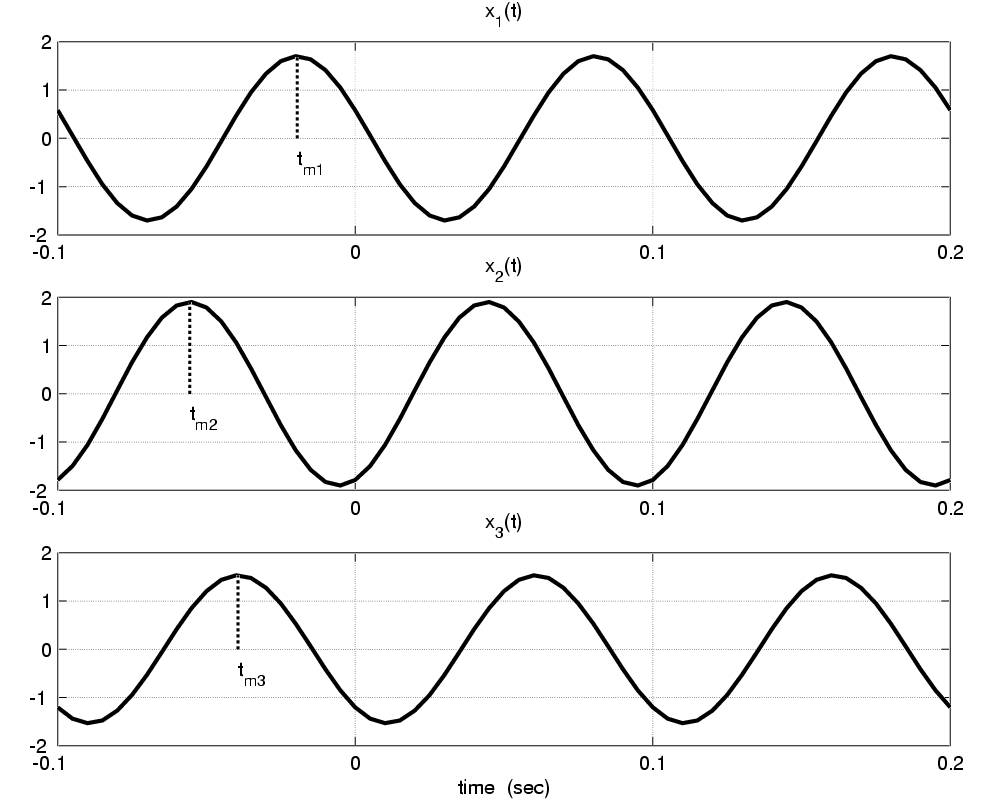 tm1
tm2
tm3
Aug 2016
© 2003-2016, JH McClellan & RW Schafer
29
Convert Time-Shift to Phase
Measure peak times:
tm1=-0.0194, tm2=-0.0556, tm3=-0.0394
Convert to phase (T=0.1)
f1=-wtm1 = -2p(tm1 /T) = 70p/180, 
f2= 200p/180
Amplitudes
A1=1.7, A2=1.9, A3=1.532
Aug 2016
© 2003-2016, JH McClellan & RW Schafer
30
ADD SINUSOIDS: Amp/Phase
ALL SINUSOIDS have SAME FREQUENCY
HOW to GET {Amp,Phase} of RESULT ?
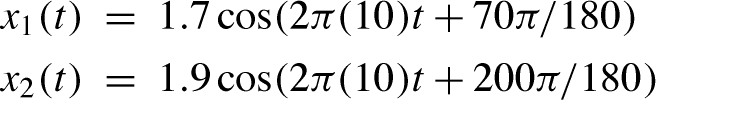 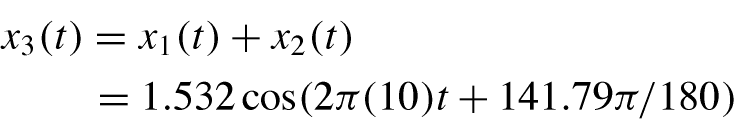 Aug 2016
© 2003-2016, JH McClellan & RW Schafer
31
Complex number relations for SCALARS
Cartesian and polar forms
Euler’s formula
Real part of Euler’s
Aug 2016
© 2003-2016, JH McClellan & RW Schafer
32
COMPLEX AMPLITUDE
General Sinusoid
Sinusoid = REAL PART of  complex exp: z(t)=(Aejf)ejwt
X is a (complex) constant -> amplitude and phase
Called COMPLEX AMPLITUDE or PHASOR
Aug 2016
© 2003-2016, JH McClellan & RW Schafer
33